2Ο ΕΡΓΑΣΤΗΡΙΟ ΔΕΞΙΟΤΗΤΩΝ «ΕΝΔΥΝΑΜΩΣΗ. ΣΥΝΕΡΓΑΣΙΑ. ΑΠΟΔΟΧΗ. ΠΡΟΛΑΒΑΙΝΟΥΜΕ ΤΗ ΒΙΑ ΠΡΙΝ ΕΜΦΑΝΙΣΤΕΙ»
1. ΕΝΑΣ ΚΥΚΛΟΣ ΜΑΣ ΕΝΩΝΕΙ.
2. Ο «ΕΑΥΤΟΣ ΜΟΥ», ΟΙ «ΑΛΛΟΙ» (ΑΤΟΜΙΚΗ – ΣΥΛΛΟΓΙΚΗ ΤΑΥΤΟΤΗΤΑ).
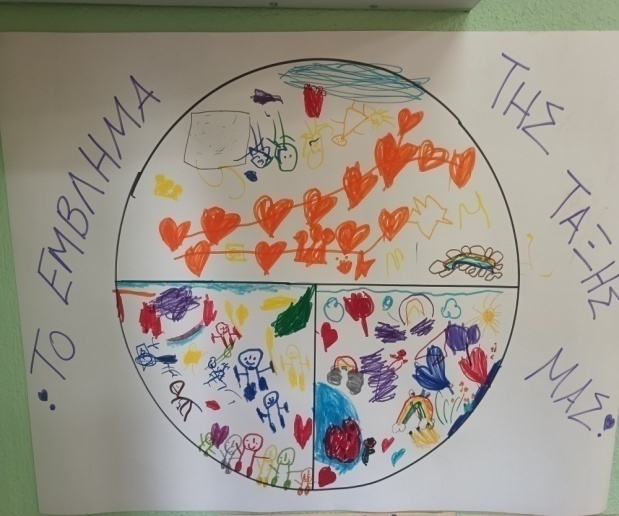 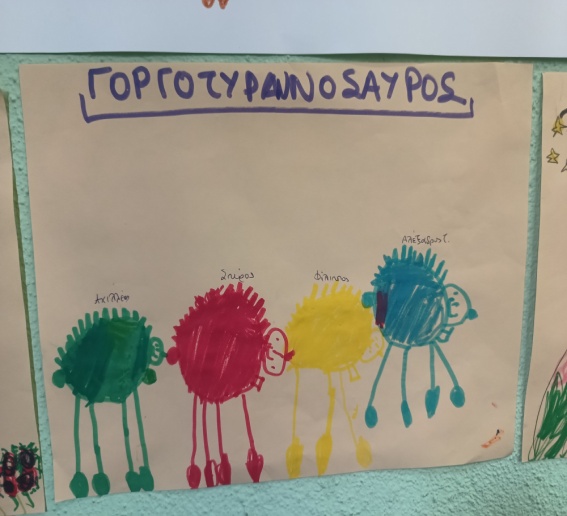 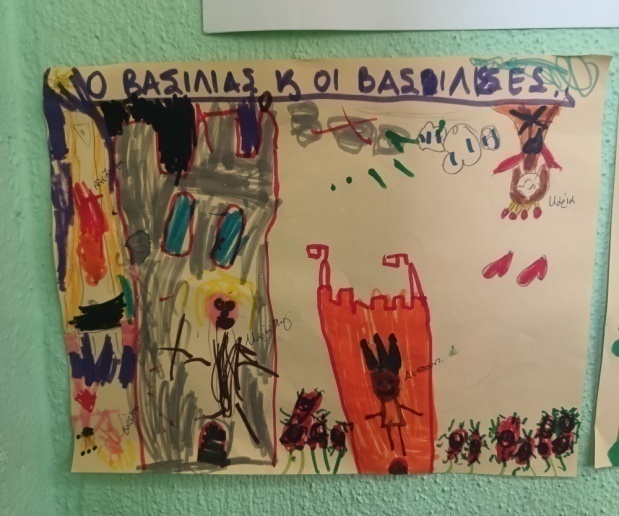 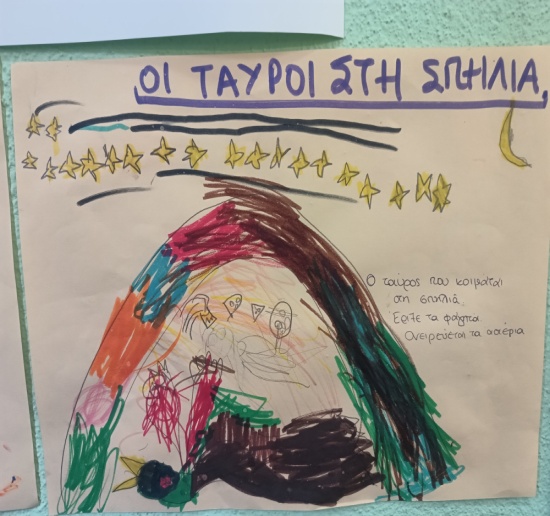 3. ΔΥΝΑΜΩΝΩ-ΠΡΟΣΤΑΤΕΥΩ-ΠΙΣΤΕΥΩ ΣΤΟΝ ΕΑΥΤΟ ΜΟΥ. ΑΥΤΟΕΚΤΙΜΗΣΗ.
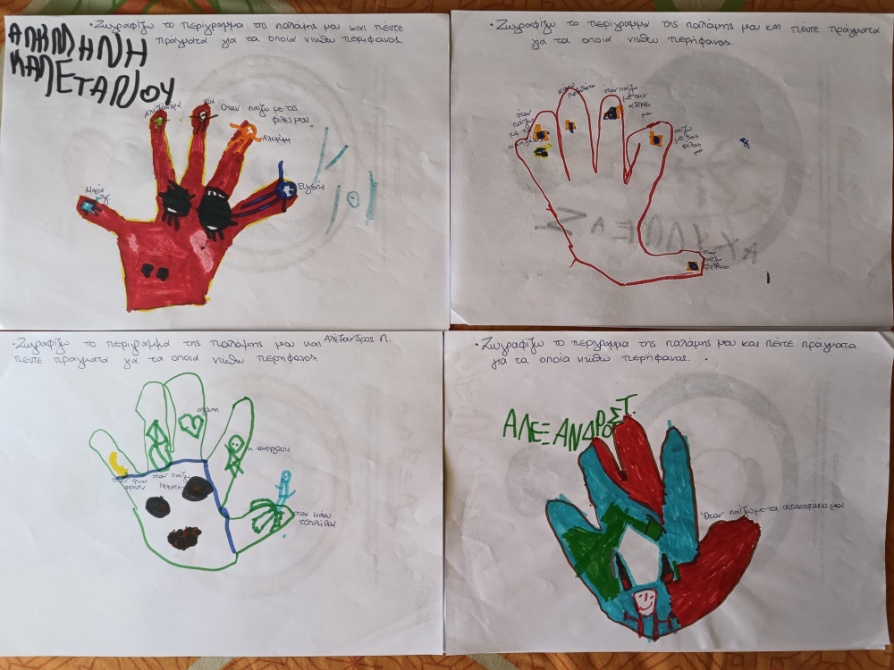 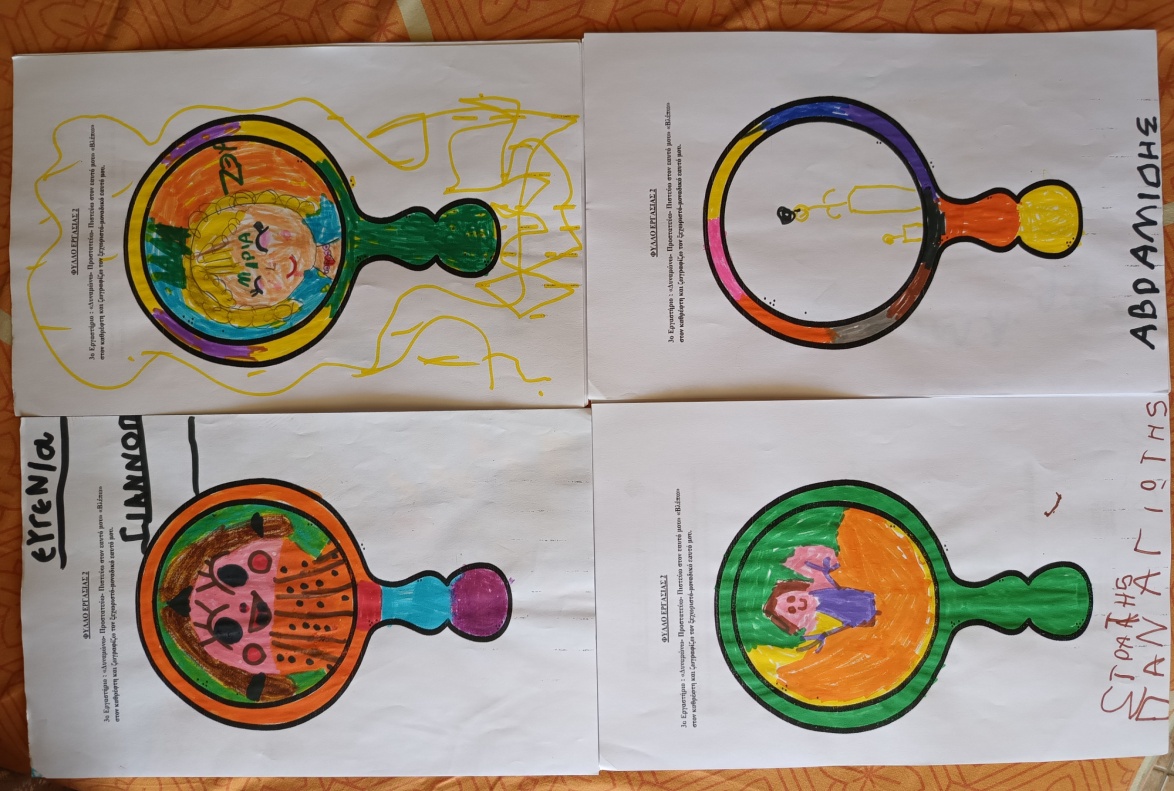 4. ΣΥΝΑΙΣΘΑΝΟΜΑΙ ΤΟΝ ΑΛΛΟΝ. (ΕΝΣΥΝΑΙΣΘΗΣΗ-ΕΠΙΚΟΙΝΩΝΙΑ).
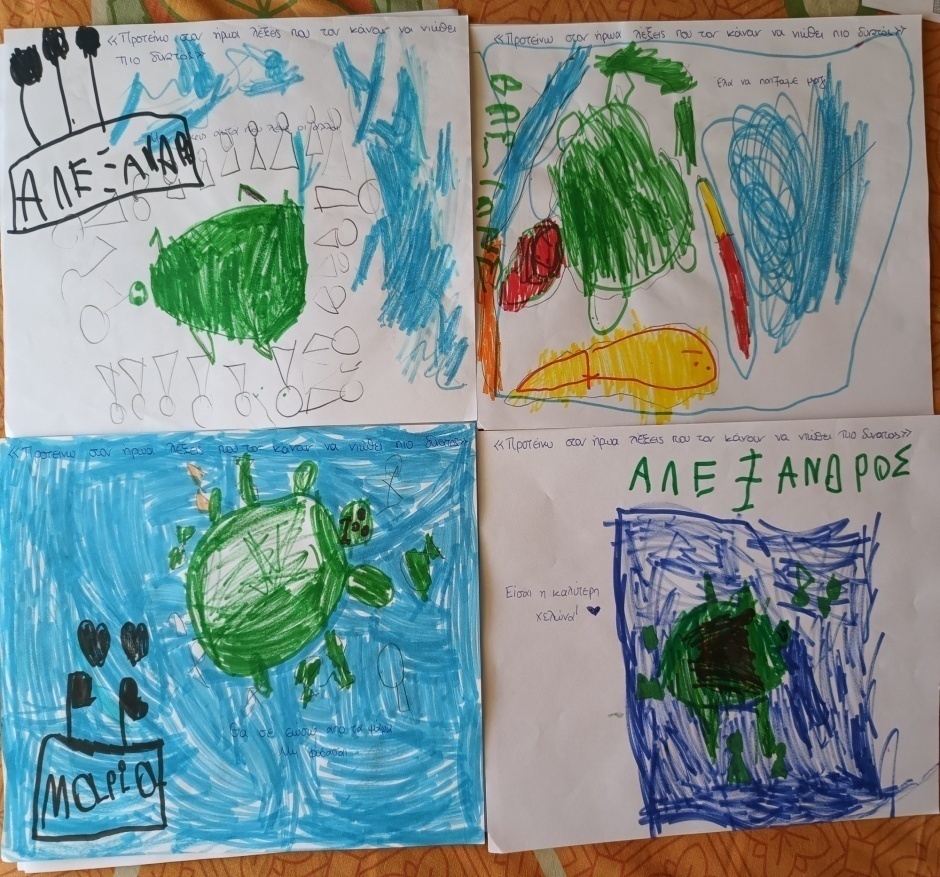 5. Η ΙΣΤΟΡΙΑ ΤΟΥ ΙΓΚΟΡ (ΕΠΙΛΥΣΗ ΠΡΟΒΛΗΜΑΤΟΣ).
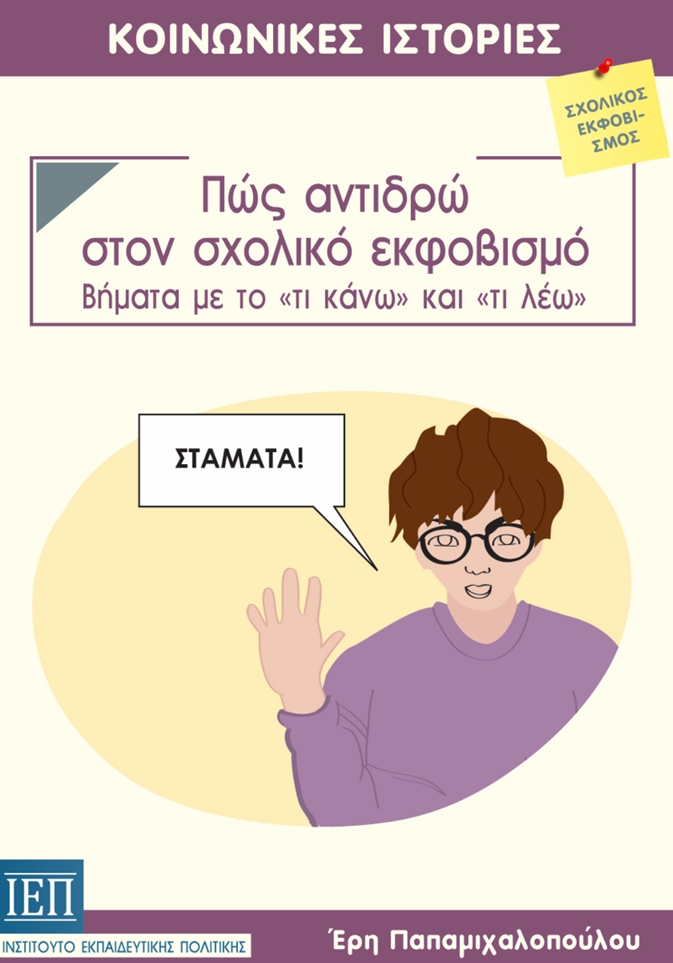 6. ΟΙ ΕΙΚΟΝΕΣ ΚΡΥΒΟΥΝ ΤΗ ΔΙΚΗ ΤΟΥΣ ΙΣΤΟΡΙΑ.
7. ΤΙ ΘΑ ΠΑΡΩ ΜΑΖΙ ΜΟΥ.
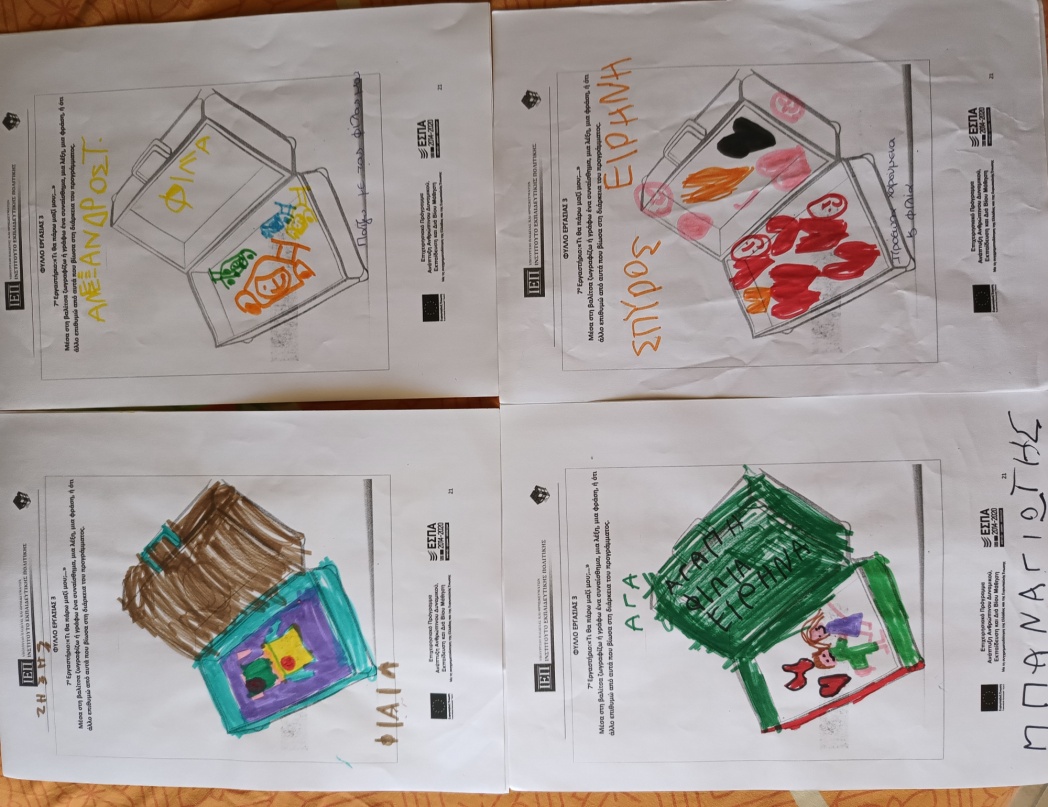 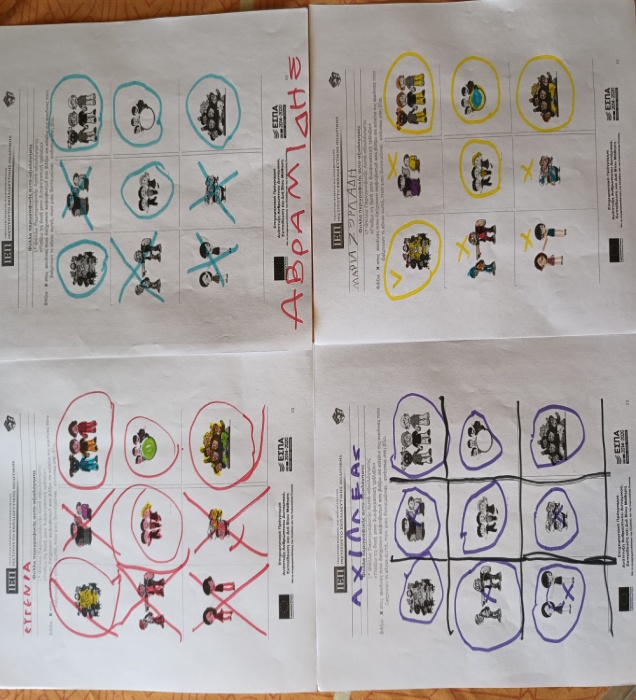 ΤΕΛΟΣ